第5章
資料倉儲的資料建置
本章目次
簡介
資料倉儲的資料建置流程
資料倉儲的資料建置規劃
資料清理
資料一致化
資料交付
中繼資料
總結
資料抽取
5.1
5.2
5.3
5.5
5.4
5.6
5.7
5.8
5.9
2
© 滄海圖書
[Speaker Notes: 刪除Discussion一章]
學習目標(1)
3
© 滄海圖書
學習目標(2)
4
© 滄海圖書
5.1 簡介
ETL是資料倉儲運作的基礎，ETL 系統對於資料倉儲專案的成敗有決定性的影響
「抽取–轉換–載入」(Extract-Transform-Load, ETL)
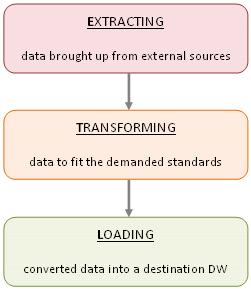 6
© 滄海圖書
[Speaker Notes: ETL是資料倉儲運作的基礎，一個設計良好的 ETL 系統需要從來源系統抽取資料，再清理資料提升資料品質，然後將資料一致化，使各方的來源資料可以整合在一起使用，最後以規範的格式交付資料，以便應用開發者可以開發應用系統，也使終端使用者可以制定決策。對於一個資料倉儲系統，開發、建置和維護 ETL 系統所投入的資源很容易就可以到達 70%。由此可見 ETL 系統對於資料倉儲專案的成敗有決定性的影響。

參考 書籍
Kimball 所著 THE DATA WAREHOUSE ETL Toolkit 一書]
5.2 資料倉儲的資料建置流程
規劃設計流程
資料處理流程
規劃設計流程
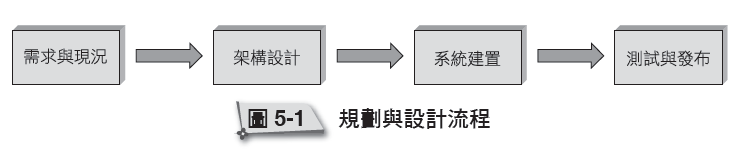 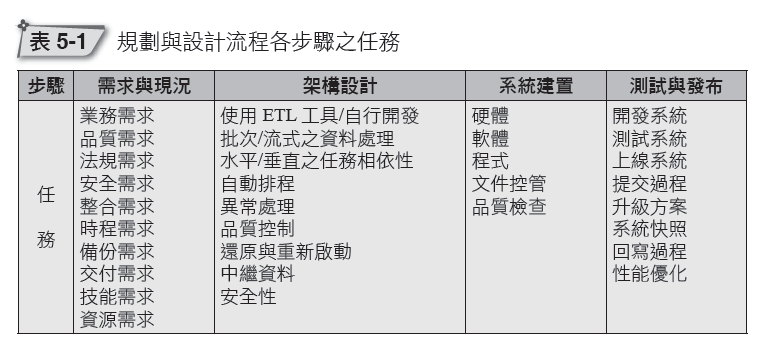 8
© 滄海圖書
資料處理流程
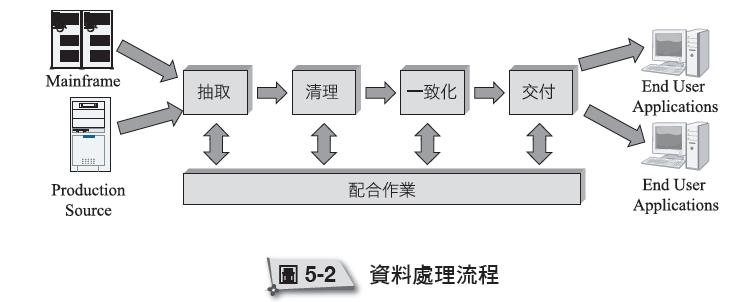 9
© 滄海圖書
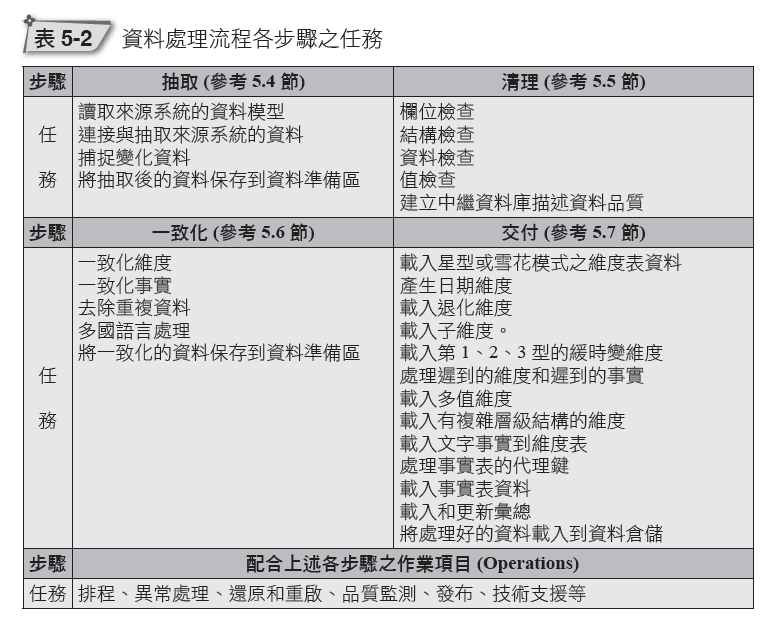 10
© 滄海圖書
5.3 資料倉儲的資料建置規劃
需求分析
架構設計
需求分析
12
© 滄海圖書
[Speaker Notes: 1. 業務需求 (Business needs)
業務需求指的是資料倉儲終端使用者的資訊需求，是最基礎且最重要的
需求。業務需求直接決定了資料來源的選擇。業務需求是不斷變化的，ETL
小組的核心工作就是不斷地了解和檢驗業務需求。
2. 法規需求 (Compliance requirements)
近年來，依據法令的要求，企業上報的資料必須更加準確與完整，尤其
是財務報表。許多行業已使用資料倉儲來滿足日常報表需求。對資料倉儲典
型的法規需求包括：資料來源及資料倉儲的歸檔備分、修改交易資料的完整
性證明等等。
3. 品質需求 (Quality requirements)
資料品質需透過各種資料評估方法來檢查資料，充分瞭解 ETL 需要使用
的資料的內容、結構和品質，其評估結果可能關係到資料倉儲的成敗。好的
資料評估能夠處理巨量的資料，並找到需要解決的資料問題。
4. 安全需求 (Security requirements)
資料倉儲需要更高規格的安全考量。基於安全性考量，資料倉儲只能向
使用者提供其有權查詢的資料。對於許多資料倉儲而言，安全問題仍只被視
為一個附加的工作，如此自然的就會存在風險。此外，安全考量的範疇須擴
展到資料的實體備份。
5. 整合需求 (Integration requirements)
整合需求係為能整合各種來源資料進行分析。在 ETL 系統中，資料整合
亦叫做一致化步驟，用以產生提供一致化的維度表和事實表，以達成整合不
同來源系統之來源資料進行分析之目的。
6. 時程需求 (Latency requirement)
時程需求係描述資料提交到終端使用者的速度。時程需求對系統的架構
有巨大的影響。例如，時程需求太緊迫，ETL 系統架構就必須從批次處理架
構轉化成串流式處理架構。這樣的轉變，無論是軟體和硬體，都需要完全不
同的考量。
7. 備份需求 (Backup requirements)
為了能夠比對歷史資料、重新復原與回寫等作業需求，ETL 過程一定需
要進行資料備份 (將資料無限期地儲存到永久的介質上)。在抽取、清理、一
致化與交付各步驟所集結的資料都應當備份，除非已確定絕不會恢復某個資
料集。
8. 交付需求 (Delivery requirements)
ETL 系統的最終步驟是將資料提交給使用者的應用程式。提交過程十分
的重要。ETL 小組必須與建模小組緊密配合，對提供終端使用者應用程式所
用到的資料結構和內容進行嚴格把關，務必使交付的過程簡單便捷。
9. 技能需求 (Skills requirements)
建立 ETL 系統時，設計方面的重要決定必須由建置和管理系統的人做出
適當決定。如果具有 ETL 工具的使用經驗，並且知道如何管理專案，那麼在
建立 ETL 系統時可能會有更強的信心。
10. 資源需求 (Resource requirements)
很多情況下，上級管理部門堅持使用既有的軟硬體授權。大部分情況
下，這個要求是能夠接受的，並且也符合實際的需要。但有些情況下，使用
既有的授權卻是個錯誤，因為不可能滿足使用者的需求。]
架構設計
13
© 滄海圖書
資料集結 (Data Staging)
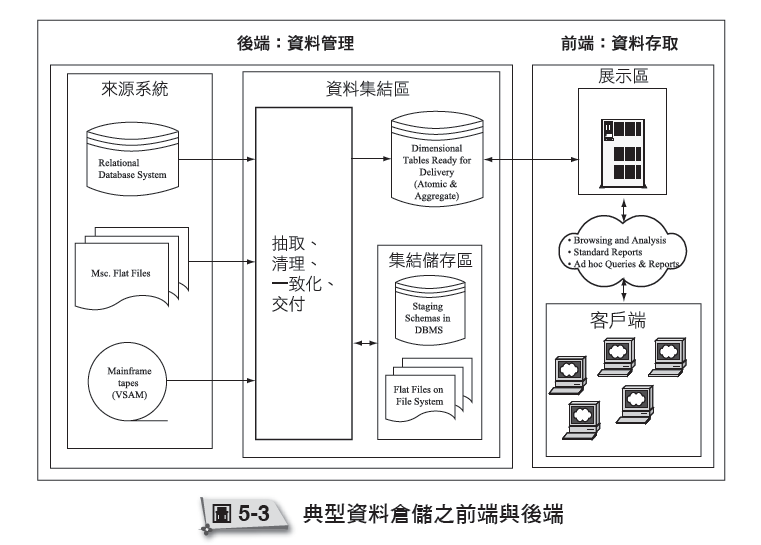 14
© 滄海圖書
集結區規模估算表 (Staging tables volumetric worksheet)
15
© 滄海圖書
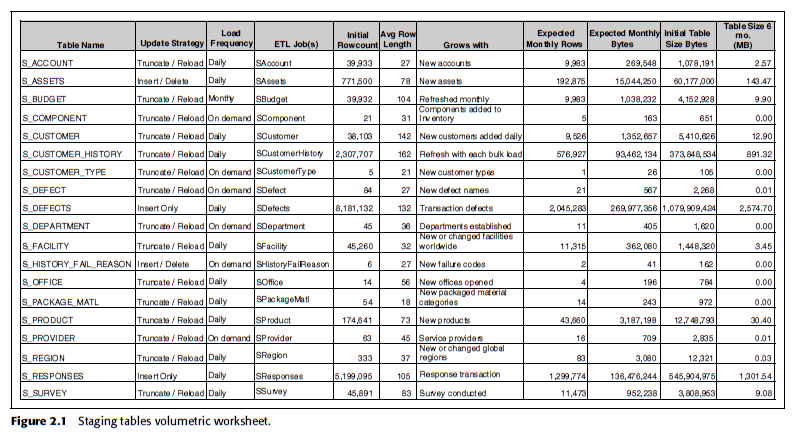 16
© 滄海圖書
ETL 系統中的資料結構
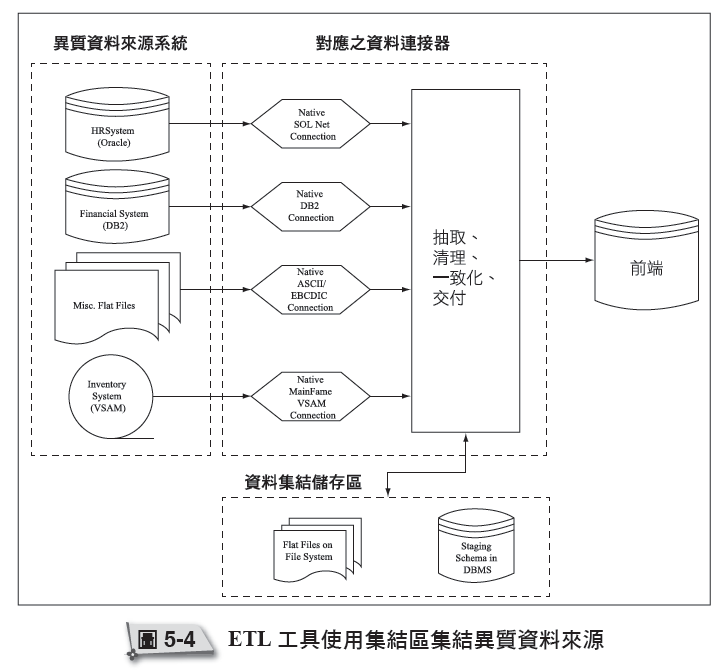 17
© 滄海圖書
5.4 資料抽取
資料抽取是ETL 操作程序的基礎和開端。抽取前需擬定資料抽取的計畫，並在資料抽取過程中捕獲發生變化的資料。
邏輯資料對照表(The logical data map)
19
© 滄海圖書
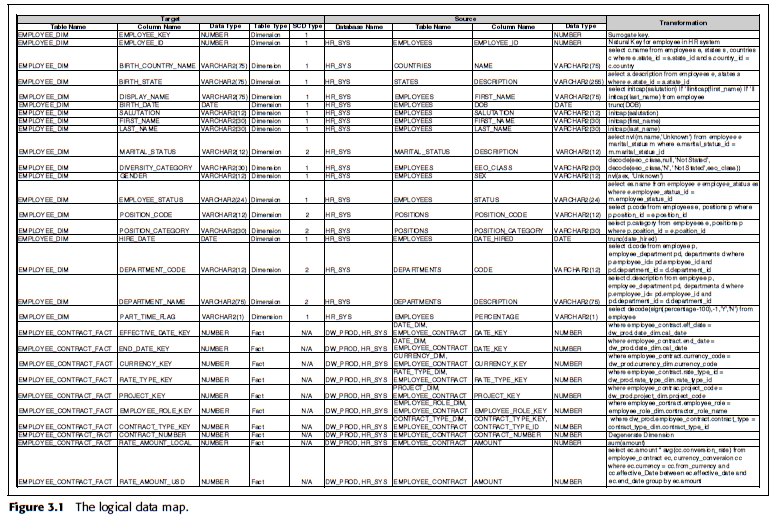 20
© 滄海圖書
來源系統分析
21
© 滄海圖書
來源系統追蹤報告(Source system tracking report)
22
© 滄海圖書
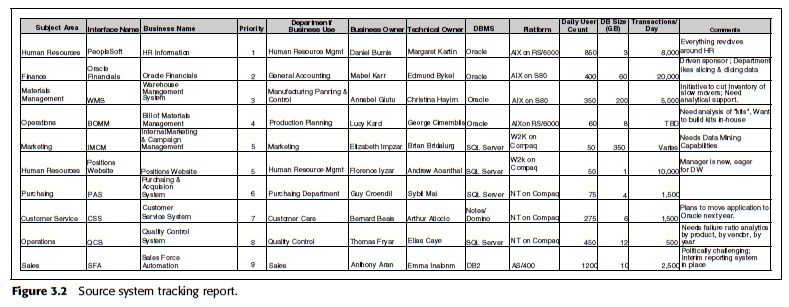 23
© 滄海圖書
抽取變化資料
24
© 滄海圖書
5.5 資料清理
在抽取資料之後，需要對它們進行清理，確認和修復資料中的錯誤和缺失，以提升資料的品質。
資料品質檢查的面向
26
© 滄海圖書
[Speaker Notes: 資料品質檢查的四個面向：
(1) 正確性檢查 (Correct)：檢查資料的值及其描述是否真實反映客觀事務。例如地址的描述是否完全。
(2) 明確性檢查 (Unambiguous)：檢查資料的值及其描述是否只有一個意思或者只有一個解釋。例如地名相同的兩個縣需要加區分方法。
(3) 一致性檢查 (Consistent)：檢查資料的值及其描述是否統一的採用固定的方式來表示。例如幣別代號的一致性。
(4) 完全性檢查 (Complete)：完全性有兩個需要檢查的地方，一個是檢查欄位的資料的值是否完全，例如檢查空值。另一個是檢查資料合計的筆數是否正確。]
資料品質系統的壓力
27
© 滄海圖書
[Speaker Notes: 資料品質系統的壓力的四種面向：
(1) 完備性 (Be thorough)：必須保證在資料檢測的全面性。
(2) 快速性 (Be fast)：必須快速的處理大量且不斷增長的資料。
(3) 正確性 (Be corrective)：必須保證資料的正確性。
(4) 透明性 (Be transparent)：必須誠實的揭露資料的錯誤與缺陷。]
資料品質系統的衝突
對於資料品質系統來講，完全同時達到前述目標是不可能的，必須要做適當的取捨。
28
© 滄海圖書
[Speaker Notes: 對於資料品質系統來講，完全同時達到上述目標是不可能的。必須要做適當的取捨，包含：
1. 衝突一：完備性與快速性
資料品質系統無法同時兼顧快速性和完備性。解決的方法就是思考資料品質的問題來找到平衡點，比如：(1) 時效性：什麼時間點資料會變得過時？及 (2) 正確性：保證這些資料的正確性有多重要？等等。
2. 衝突二：正確性與透明性
資料品質系統無法同時滿足正確性和透明性。解決的方法是對不同的錯誤建立一個可判斷的原則界限，能夠在清理過程進行糾正或者標識，並生成]
資料概況分析報告 (Data-profiling analysis)
29
© 滄海圖書
錯誤事件事實表 (Error event fact table)
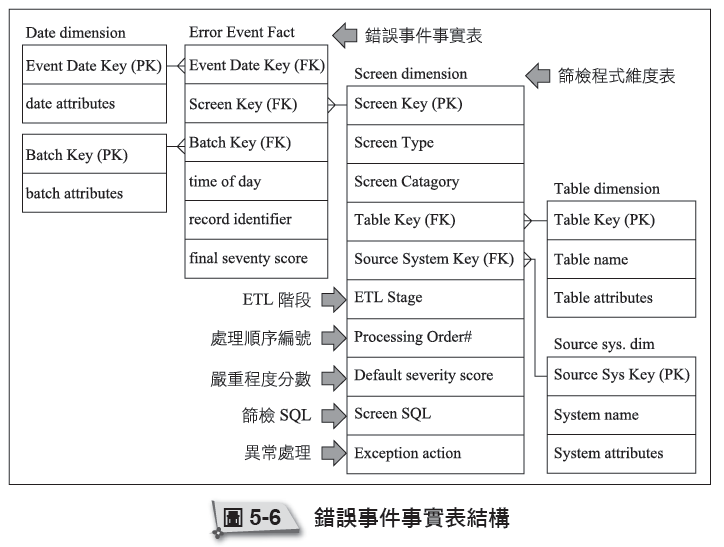 30
© 滄海圖書
[Speaker Notes: (1) 錯誤事件事實表 (Error event fact table) ：
每一個被篩檢程式 (Screen)發現的錯誤或問題都被記錄在錯誤事件事實表中。(如果運行 10 個不同的篩檢程式，且每個篩檢程式發現 10 個缺陷資料，總共就產生100 個資料。)
(2) 日期維度表 (Date dimension table)：
表示日期和時間。
(3) 批次處理維度表 (Batch dimension table)：
為每次批次處理建立一筆資料。
(4) 來源系統維度表 (Source system dimension table)：
用來識別有缺陷資料的資料來源系統。
(5) 篩檢程式維度表 (Screen dimension table)：描述每個篩檢程式的內容，該資料表記錄的屬性如下：
(a) 篩檢程式類型 (Screen type) 和篩檢程式種類 (Screen categoryname)：按主題把相關的篩檢程式分組。
(b) ETL 階段 (ETL stage)：描述篩檢程式在 ETL 過程中被應用的階段。
(c) 處理順序編號 (Processing order number)：篩檢程式在 ETL 過程中的處理順序編號。
(d) 嚴重程度分數 (Default severity score)：異常錯誤之嚴重程度計分，這個評分將反應至錯誤事件事實表中，彙總計算最終的嚴重程度得分。
(e) 異常處理 (Exception action)：發現異常資料時之動作 (如通過、拒絕，或停止 ETL)。
(f) 篩檢 SQL (Screen SQL)：篩檢程式的實際 SQL 片段。]
審計維度表 (Audit dimension)
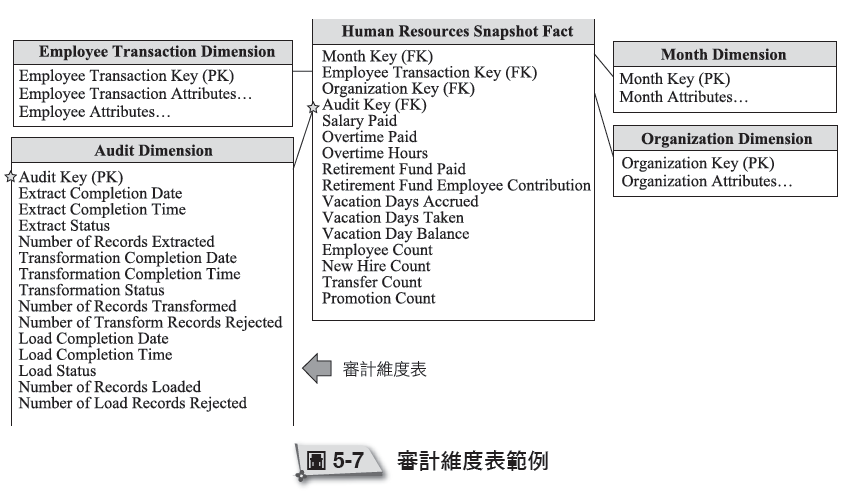 31
© 滄海圖書
異常偵測階段(Anomaly detection phase)
32
© 滄海圖書
[Speaker Notes: 1. 資料計數 (Data count)
最簡單的檢測方法是對有問題的欄位進行分組時計算該表的資料筆數。透過簡單的查詢、分析值的分布，如發現奇異值，就可能發現損壞的資料。
SQL 範例如下：
Select state，count(*) From order_detail Group by state
2. 資料採樣 (Data sampling)
對於資料量大的表，一般通過採樣技術來減少資料量，然後分析其分布的合理性。需注意，儘量不要用日期區間來做限制條件，因為很可能會錯過異常。
SQL 範例如下：
select a.* from employee a，
(select rownum counter， a.* from employee a) B
where a.emp_id = b.emp_id and mod(b.counter， trunc((select count(*)]
資料品質檢查的方法
33
© 滄海圖書
[Speaker Notes: 5.5.3.2 資料品質檢查
資料品質檢查需要根據各種檢查目的設計出各種篩檢程式，ETL 系統透
過執行這些篩檢程式來確保資料具有足夠程度之資料品質。資料品質之檢查
方法大致可分為四個大的類型，分別說明如下：
1. 欄位檢查 (Column property enforcement)
欄位檢查係就單筆資料確保由來源系統輸入的資料包含目標系統期望的
資料。較常用的欄位檢查包括如下篩檢程式：
(1) 檢查空值 (Null) (5) 出現不合理長度之文字
(2) 出現不合理大小的數值 (6) 出現無效值列表中的數值
(3) 出現有效值列表以外的數值 (7) 拼寫檢查
(4) 格式檢查
24 商業智慧
基於這些篩檢程式的檢查結果，ETL 作業流程可以選擇：
(1) 讓沒有錯誤的資料通過
(2) 讓資料通過，同時標記有錯誤的欄位值。(一般情況之指導原則)
(3) 拒絕資料
(4) 停止 ETL 作業流
2. 結構檢查 (Structure enforcement)
相對於欄位檢查係專注於單一欄位之正確性，結構檢查則是專注於各
個欄位間關係之正確性。例如，檢查每個表有合適的主鍵和外來鍵，並且遵
循參照完整性；檢查確認欄位間存在之階層架構，例如有效的郵件通訊位址
(如郵遞區號、通訊地址)。
3. 資料檢查 (Data enforcement)
資料檢查主要係根據業務規則進行檢查，主要是對單筆資料做業務規則
檢查，如客戶單筆消費金額合理上下限檢查。
4. 值檢查 (Value enforcement)
對於值檢查亦根據業務規則進行檢查，值規則是在資料規則上做合理的
延伸，如進一步根據業務規則進行彙總計算後進行分析判斷，如單日客戶總
消費金額之合理上下限檢查。]
資料品質檢查的處理流程
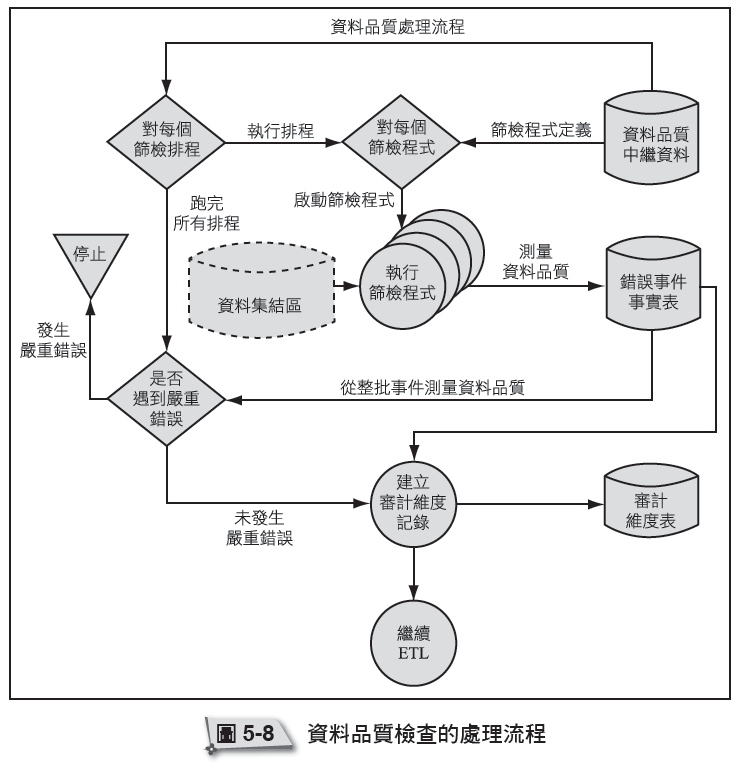 持續運行原則
34
© 滄海圖書
[Speaker Notes: (1) 執行：一系列的篩檢程式按照中繼資料定義的順序執行。
(2) 記錄：篩檢程式所偵測到的每個錯誤記錄在錯誤事件事實表中。
(3) 判斷：當每一篩檢程式執行後，就會在錯誤事件事實表中查詢是否遇到致命的錯誤 (如整批資料遺失)。
(a) 如果沒有發現：持續運行 ETL 流程；
(b) 如果發現：停止 ETL 處理流程。
(4) 審計：當篩檢程式執行完畢後，根據錯誤事件事實表為審計維度表計算整個資料品質得分。


持續運行原則
資料清理的指導原則是發現並且記錄存在的資料品質錯誤，而不是跳過資料或者是停止 ETL 過程。因為，資料品質問題在資料倉儲生命週期中是一個不幸並且存在的事實。為儘量使資料清理系統持續運行，必須提供一些預備機制以處理意想不到情況的機制 (如資料缺陷或系統斷線)。資料清理系統也必然需要一些例外處理，例如，如果檢測到過多底層錯誤 (如代碼整批錯誤)，就要採取例外之處理動作。]
5.6 資料一致化
由於終端使用者會從多個分離的事實表組合所需的資料進行應用，所以在清理資料後，就需對資料進行一致化處理，解決不同來源資料間資料不一致的問題，使資料能夠在資料倉儲中一起使用。
一致化維度與一致化事實
36
© 滄海圖書
5.6.1 建置一致化維度
37
© 滄海圖書
支援欄位值一致化之資料模型
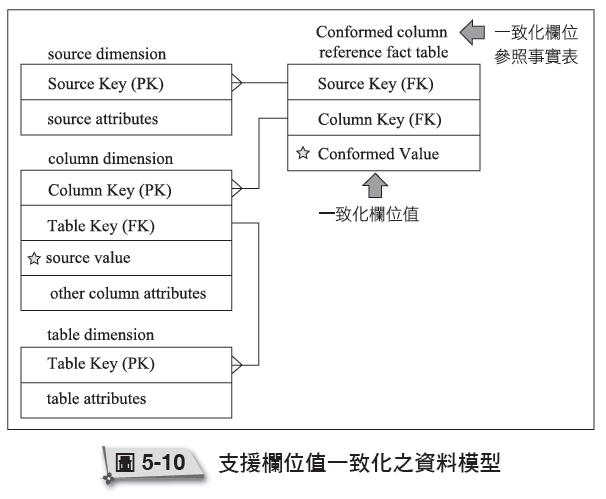 38
© 滄海圖書
[Speaker Notes: 參考圖 5-10，為一個支援欄位值一致化的中繼資料表範例。其記錄每
個資料表和它相關欄位的中繼資料。該一致化欄位參照事實表中 (Conformed
column reference fact table) 記錄了標準的一致化欄位值定義，而欄位維度
(Column dimension) 包含來源資料中對應欄位之原始值。舉例來說，如果
Male 和 Female 是性別維度一致化的目標值 (Conformed value)，則事實表將
會在來源系統 A 中用 M 關聯 Male，用 F 關聯 Female；在來源系統 B 中用M 關聯 Male，但是用 W 關聯 Female；而在來源系統 C 中，則用 Man 關聯
Male，用 Woman 關聯 Female。]
支援篩選之資料模型
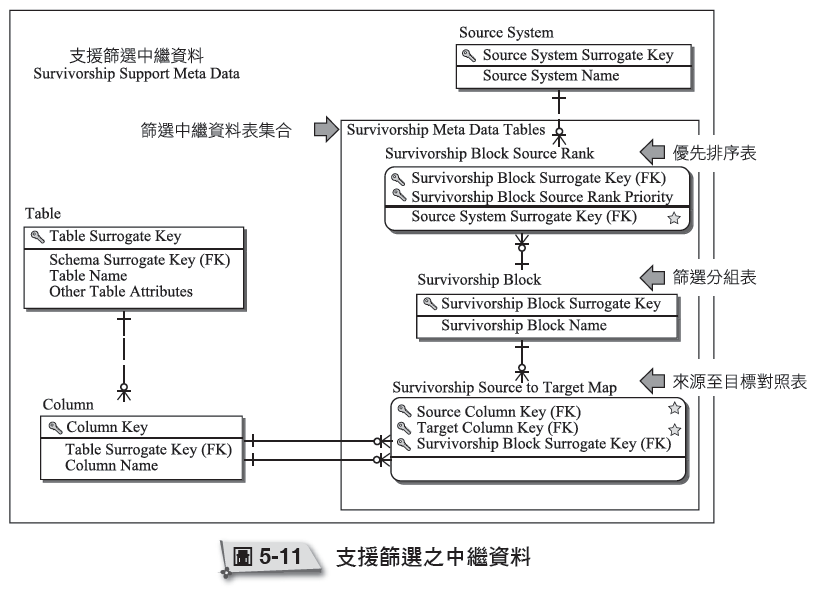 39
© 滄海圖書
[Speaker Notes: 參考圖 5-11，為用以支援篩選的中繼資料表。來源至目標對照表
(Survivorship source to target map) 用來記錄來源資料欄位 (Source column key)
(已清理但沒有一致化的欄位) 與目標資料欄位 (Target column key) (一致化
維度的欄位) 之間的資料映射關係。篩選分組表 (Survivorship block) 則把
上述的映射 (來源資料欄位到目標資料欄位) 進行分組，每一組表示其所含
之資料映射關係相互共存 (如前面所提到地址欄位的問題)。該優先排序表
(Survivorship block source rank) 記錄每一篩選分析對應來源系統的優先順序。
根據此中繼資料，就能使用動態 SQL 為每一篩選分組按照該來源系統排序，
查到非空之最適值。]
5.6.2 建置一致化事實
40
© 滄海圖書
5.7 資料交付
當資料完成一致化步驟後，最後一個步驟就是將完成一致化之維度表與事實表交付給使用者
一致化維度表的交付步驟
42
© 滄海圖書
一致化事實表的交付步驟
43
© 滄海圖書
上載事實表之技巧
44
© 滄海圖書
事實表彙總技術
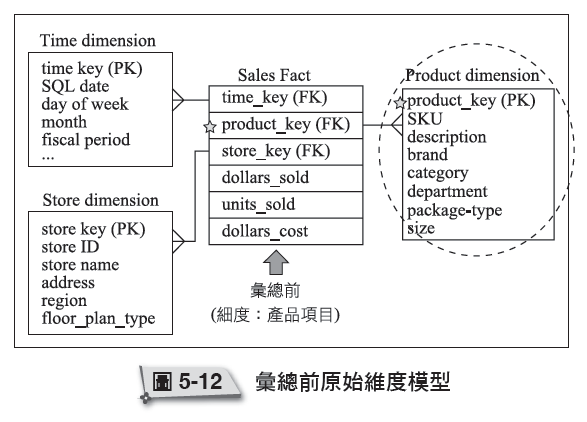 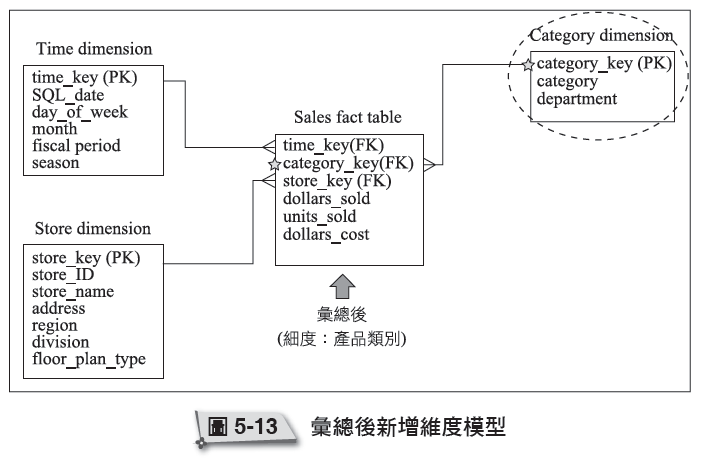 45
© 滄海圖書
[Speaker Notes: 比較圖 5-12 與圖 5-13，提高大型資料倉儲性能最重要的手段是在基礎資
料上建立一組適當的彙總資料。亦即藉由控制維度表的細度 (如產品項目 (小)
改成產品類別 (大))，來改變原事實表事實之細度，並對原事實表之量值進行
彙總計算後，另產生一組細度較大之彙總事實表，可以大幅的減少原事實表
的資料量，作為查詢的可用版本。藉此，就可以提供不同查詢細度之 SQL 指
令，選擇最適合之彙總版本進行查詢。透過建立彙總之技術可以顯著的提高
性能。參]
彙總導航架構之設計要點
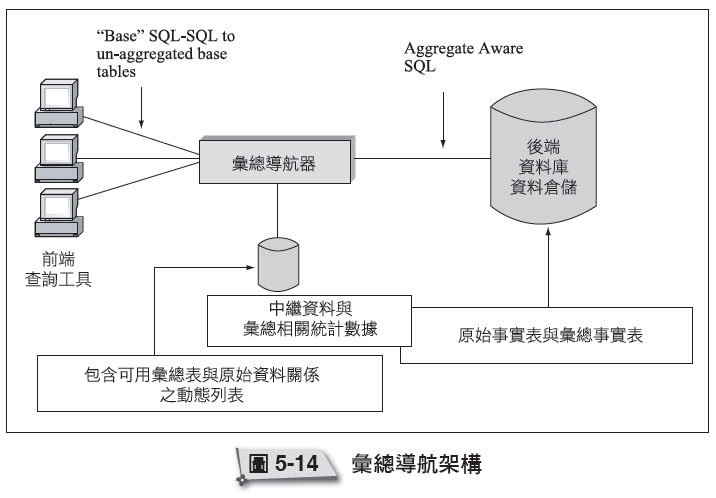 46
© 滄海圖書
[Speaker Notes: 彙總導航架構設計之要點如下：]
5.8 中繼資料
ETL系統要透過中繼資料完全瞭解所有資料的細節特性才可以正確的發揮作用。
中繼資料的三層架構
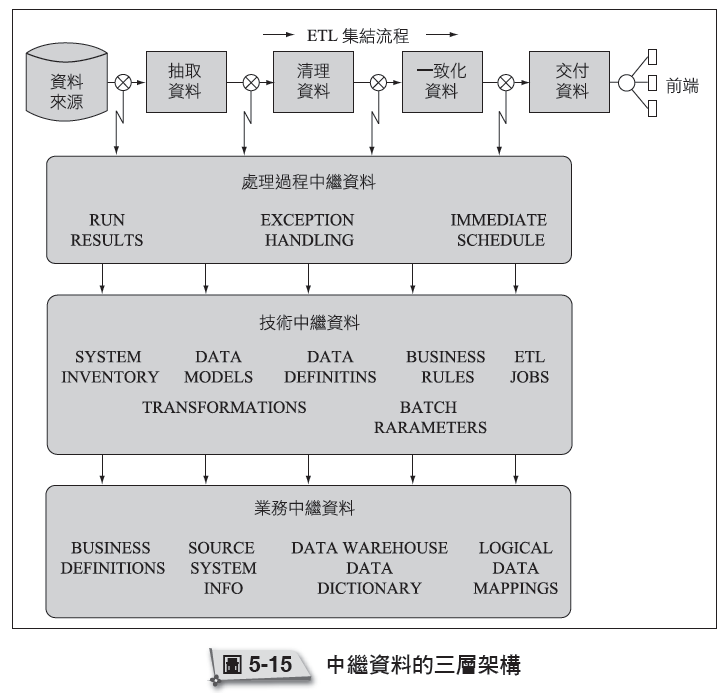 48
© 滄海圖書
[Speaker Notes: 1. 業務中繼資料 (Business metadata)
從業務層面上描述資料的涵義，包含業務定義 (Business definitions)、來源系統資訊(Source system info)、資料倉儲資料字典 (Data warehouse data dictionary)、邏輯資料映射 (Logical data mappings) 等用途之中繼資料。
2. 技術中繼資料 (Technical metadata)
從技術層面上描述資料，包含系統清單 (System inventory)、資料模型(Data models)、資料定義 (Data definitions)、業務規則 (Business rules)、ETL任務 (ETL jobs)、資料轉換 (Transformations)、批次參數 (Batch parameters) 等用途之中繼資料。
3. 處理過程中繼資料 (Process metadata)
從執行層面上輔助執行與記錄結果的資料，包括執行結果 (Run results)、例外處理 (Exception handling)、即時排程 (Immediate schedule) 等用途之中繼資料。]
ETL各步驟用到的中繼資料
49
© 滄海圖書
5.9 總結
學習成效檢視
51
© 滄海圖書